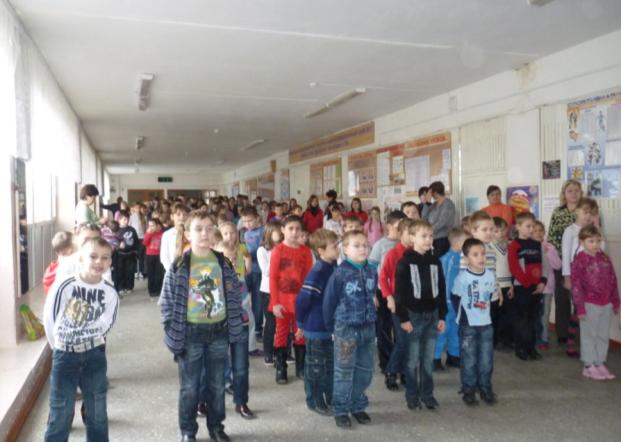 Делать зарядку полезно всем вместе,Купание, прогулка любому нужна.Во всех видах спорта на первом будь месте,Чтобы тобою гордилась странаСпорт – это важное в жизни занятье:Ловкость, стремленье, задор, высота,Финиш, удача, победы объятья…Спорт – это пластика, мощь, красота!!!
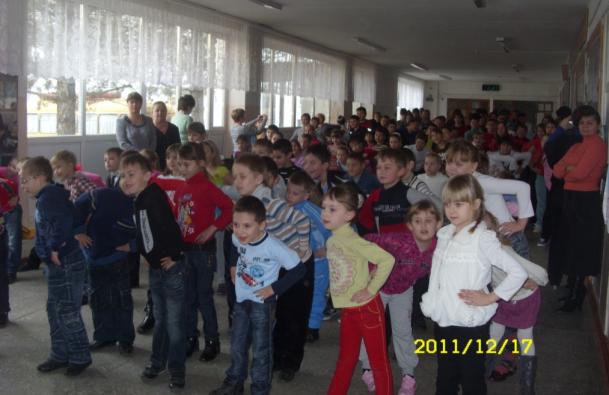 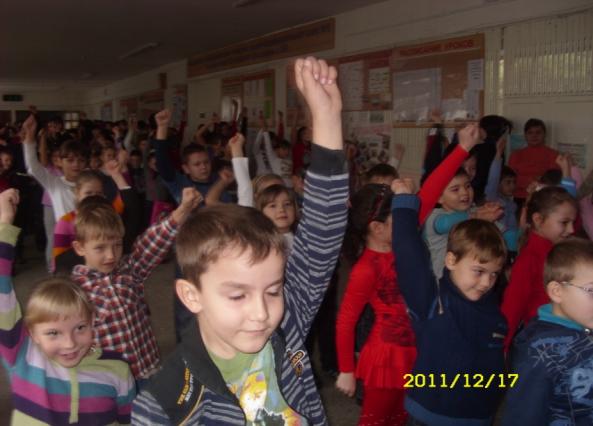 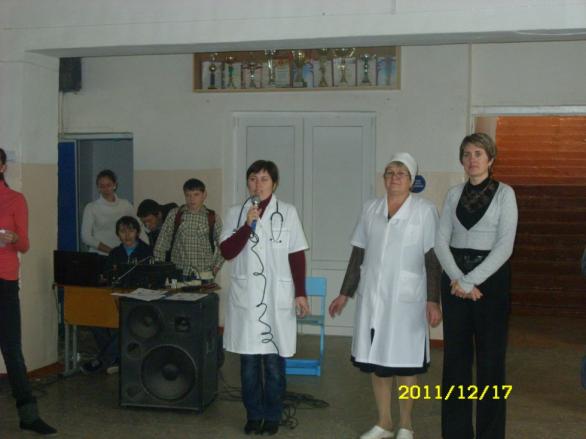 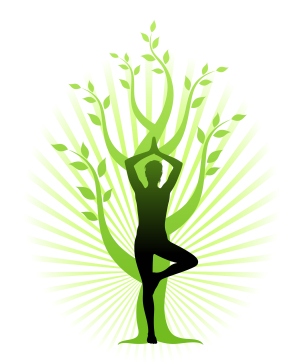 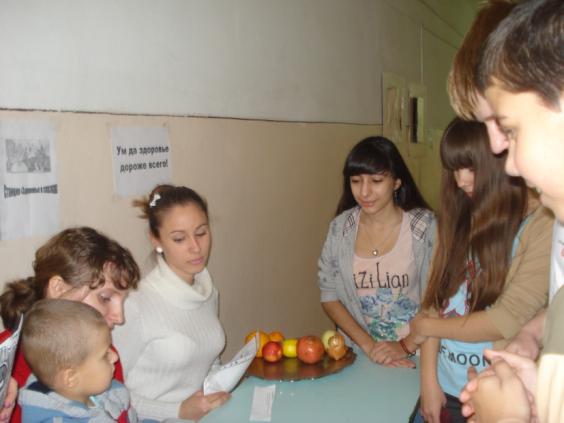 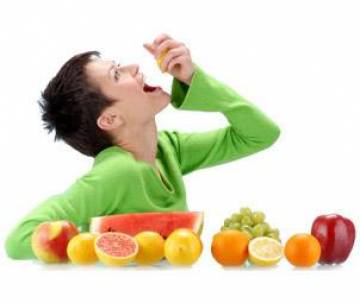 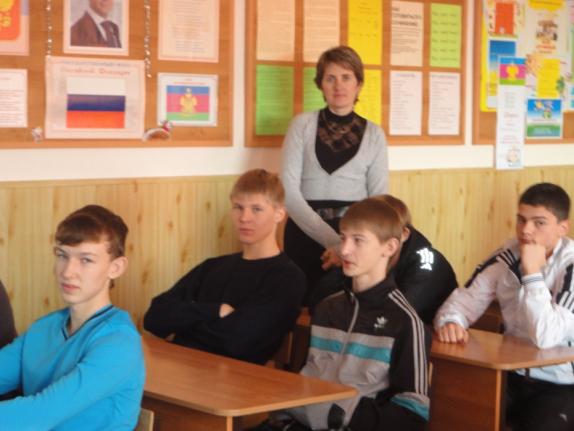 Живет повсюду красота! Живет не где-нибудь, а рядом,Всегда открыта нашим взглядам, Всегда доступна и чиста.
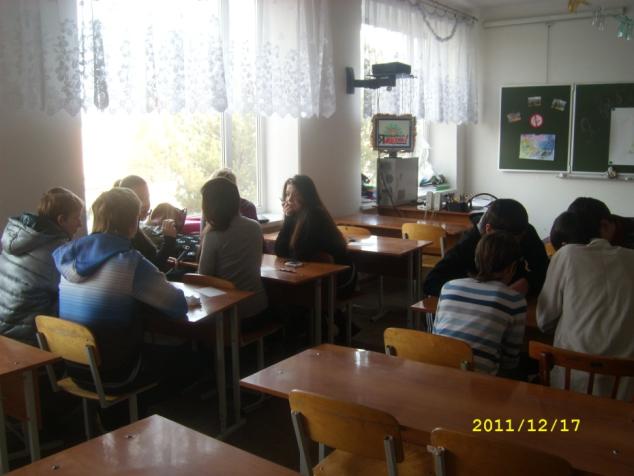 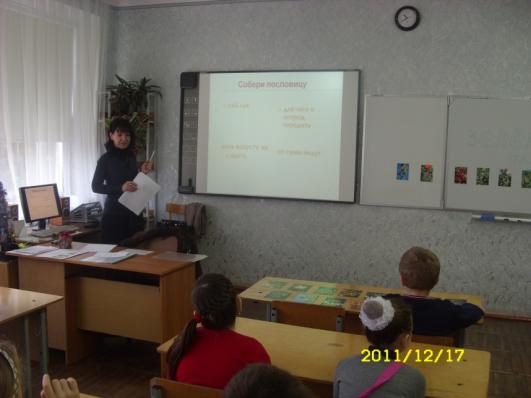 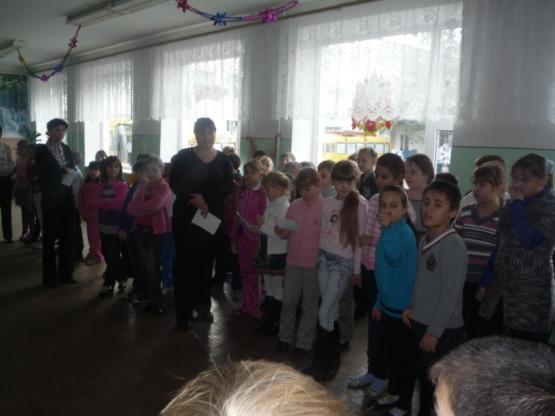 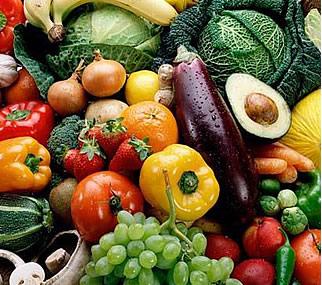